Liturgie de l’ Eucharistie -> Notre Père (Martiniquais)
Refrain :
Femmes: Notre Père, que ton règne vienne, (x3) 
		sur notre terre.
Hommes: Mon Dieu, que ton règne vienne, (x3) 
		sur cette terre.

Notre Père qui es aux cieux,Que ton nom soit sanctifié,Que ton règne vienne,Que ta volonté soit faiteSur la terre comme au ciel.

Refrain
Liturgie de l’ Eucharistie -> Notre Père (Martiniquais)
Femmes: Notre Père, que ton règne vienne, (x3) 
		sur notre terre.
Hommes: Mon Dieu, que ton règne vienne, (x3) 
		sur cette terre.
Donne-nous aujourd’hui notre pain de ce jourPardonne-nous nos offenses,Comme nous pardonnons aussi A ceux qui nous ont offensésEt ne nous laisse pas entrer en tentation,Mais délivre-nous du mal.Amen

Refrain
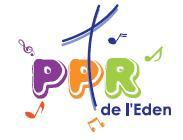